Ôn bài cũ
Nụ hôn trên bàn tay
Ngày đầu đi học, Nam hồi hộp lắm. Mẹ nhẹ nhàng đặt một nụ hôn vào bàn tay Nam và dặn:
      - Mỗi khi lo lắng, con hãy áp bàn tay này lên má. Mẹ lúc nào cũng ở bên con.
      Nam cảm thấy thật ấm áp. Cậu im lặng rồi đột nhiên mỉm cười:
      - Mẹ đưa tay cho con nào!
      Nam đặt một nụ hôn vào bàn tay mẹ rồi thủ thỉ:
      - Bây giờ thì mẹ cũng có nụ hôn trên bàn tay rồi. Con yêu mẹ!
      Nam chào mẹ và tung tăng bước vào lớp.
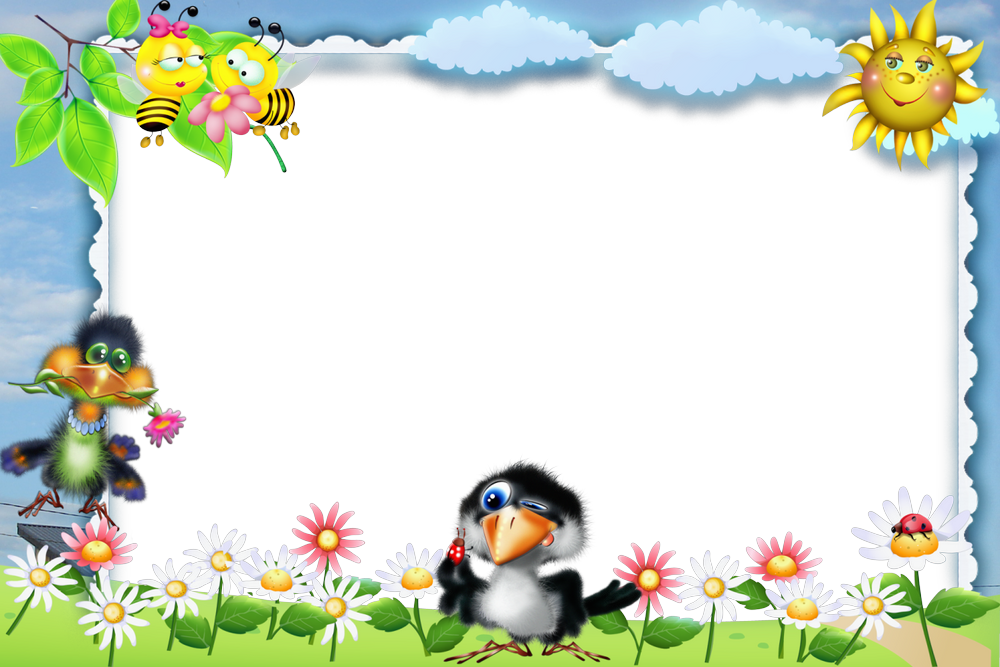 Môn: Tiếng Việt
Chủ đề 2: Mái ấm gia đìnhBài 1: Nụ hôn trên bàn tay (tiết 3 + 4)
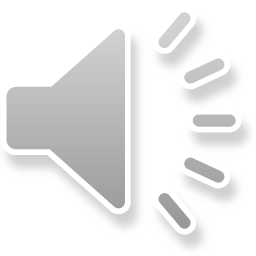 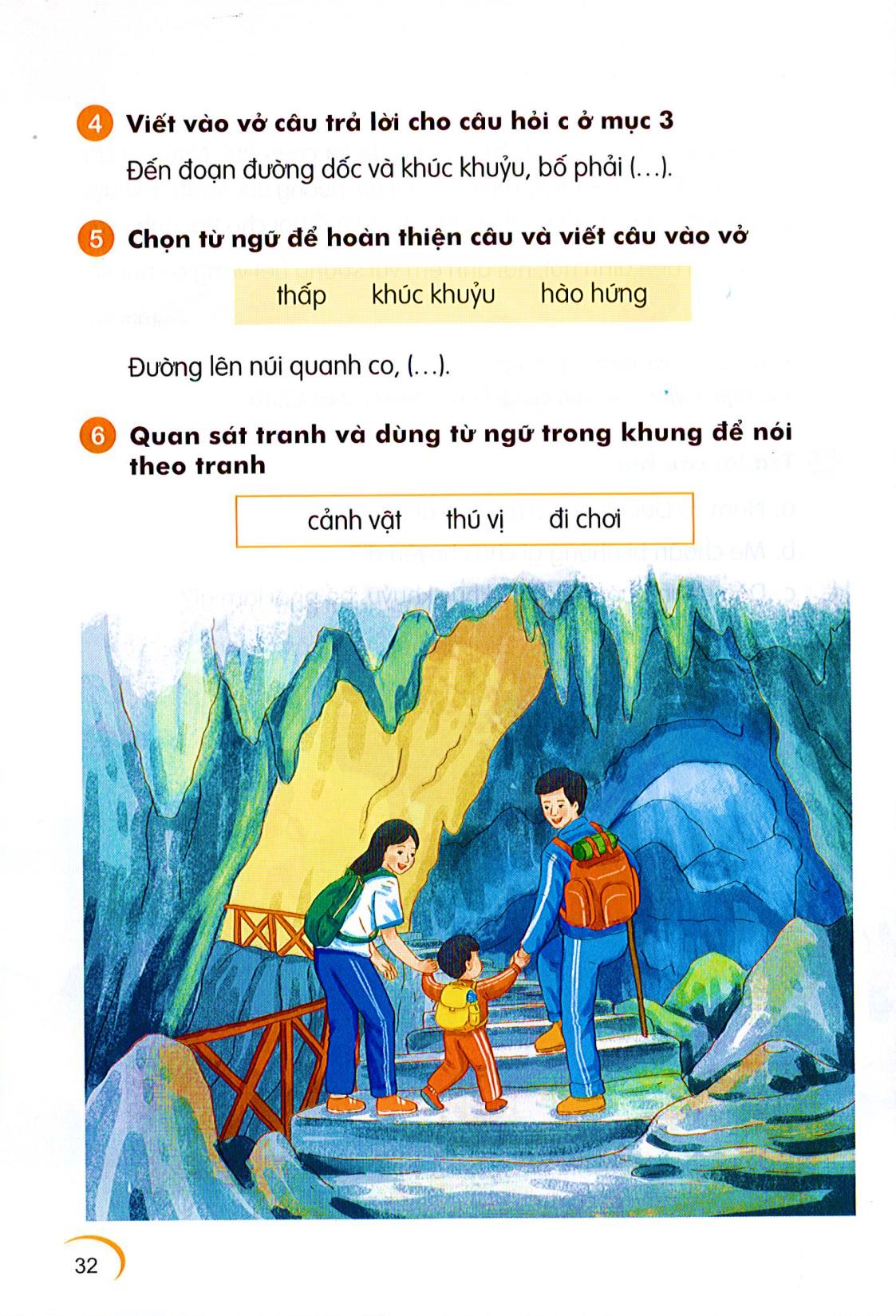 mỉm cười      lo lắng	thủ thỉ
Mỗi lần em bị ốm, mẹ rất …………
M
lo lắng.
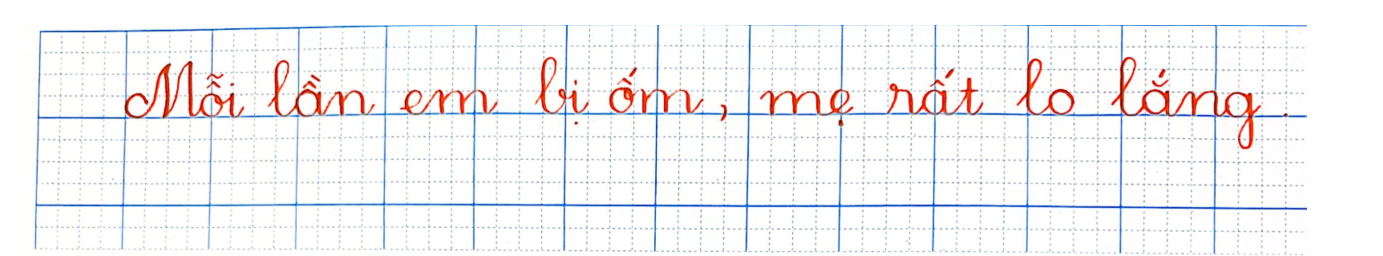 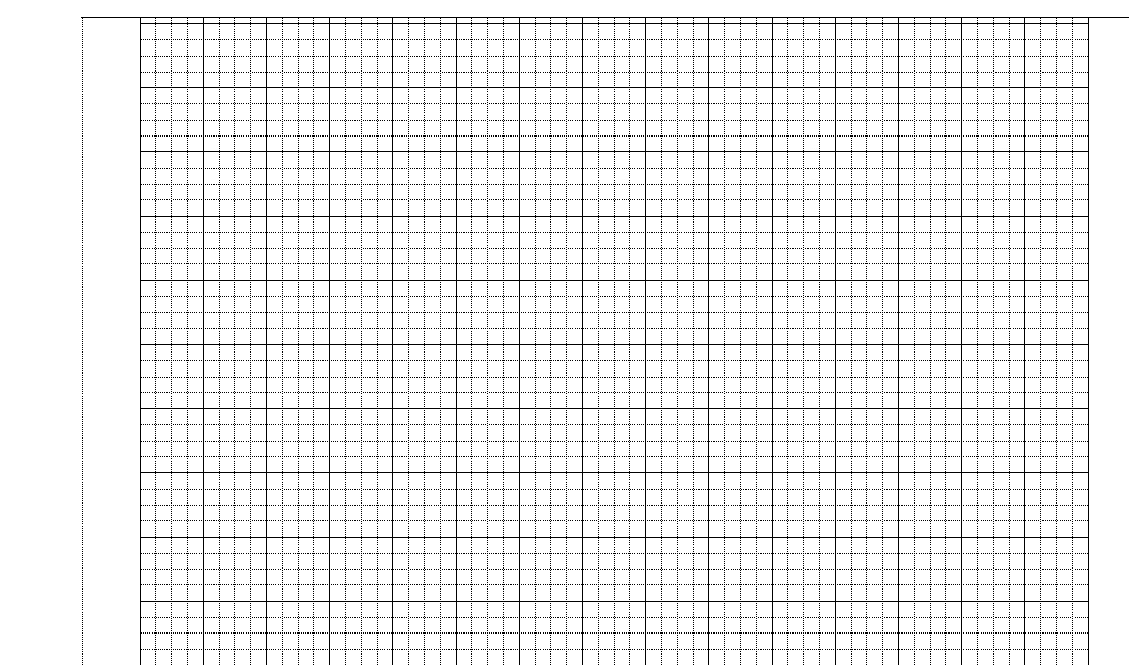 Thứ   ngày tháng nămTiếng ViệtBài 1: Nụ hôn trên bàn tay
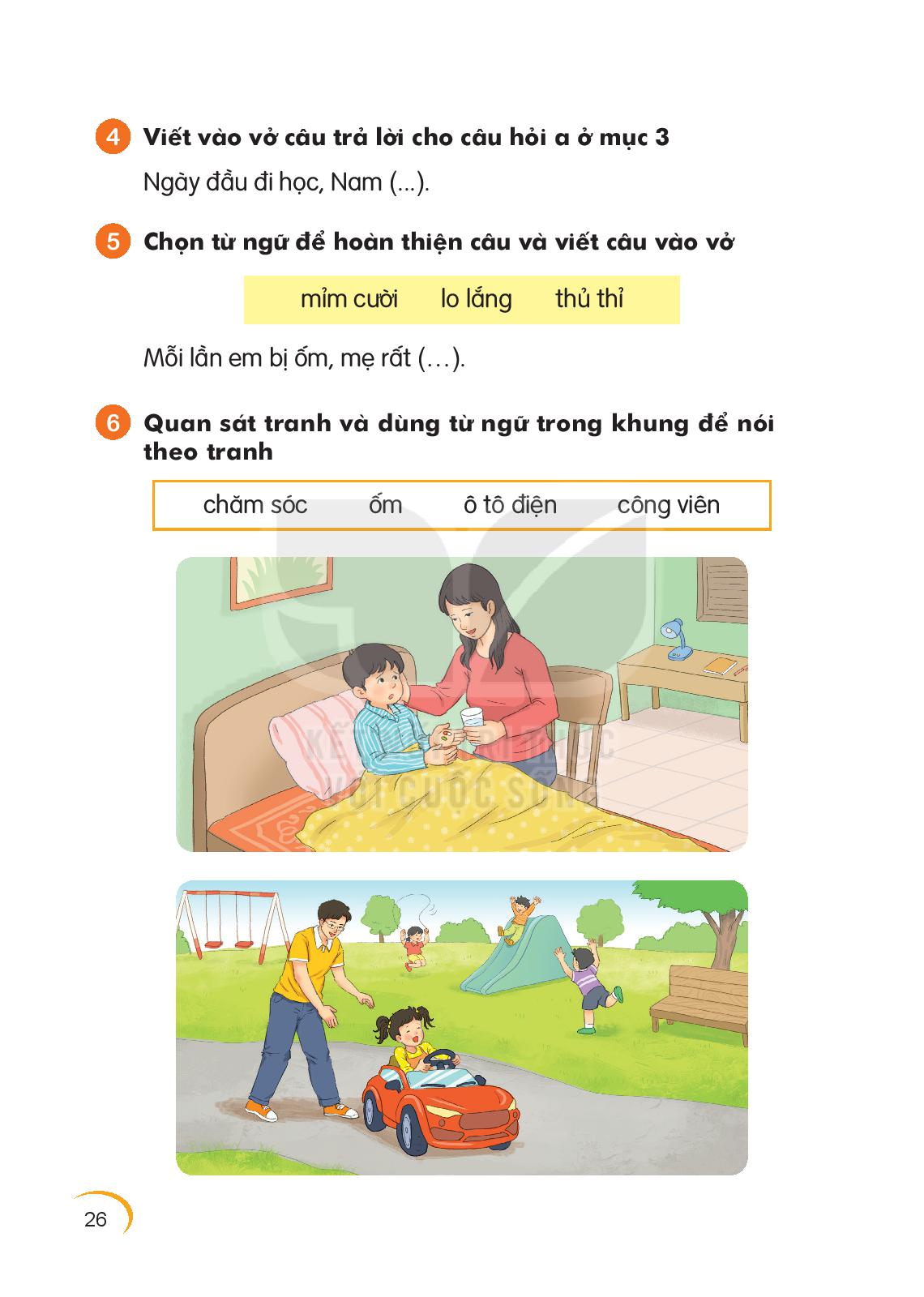 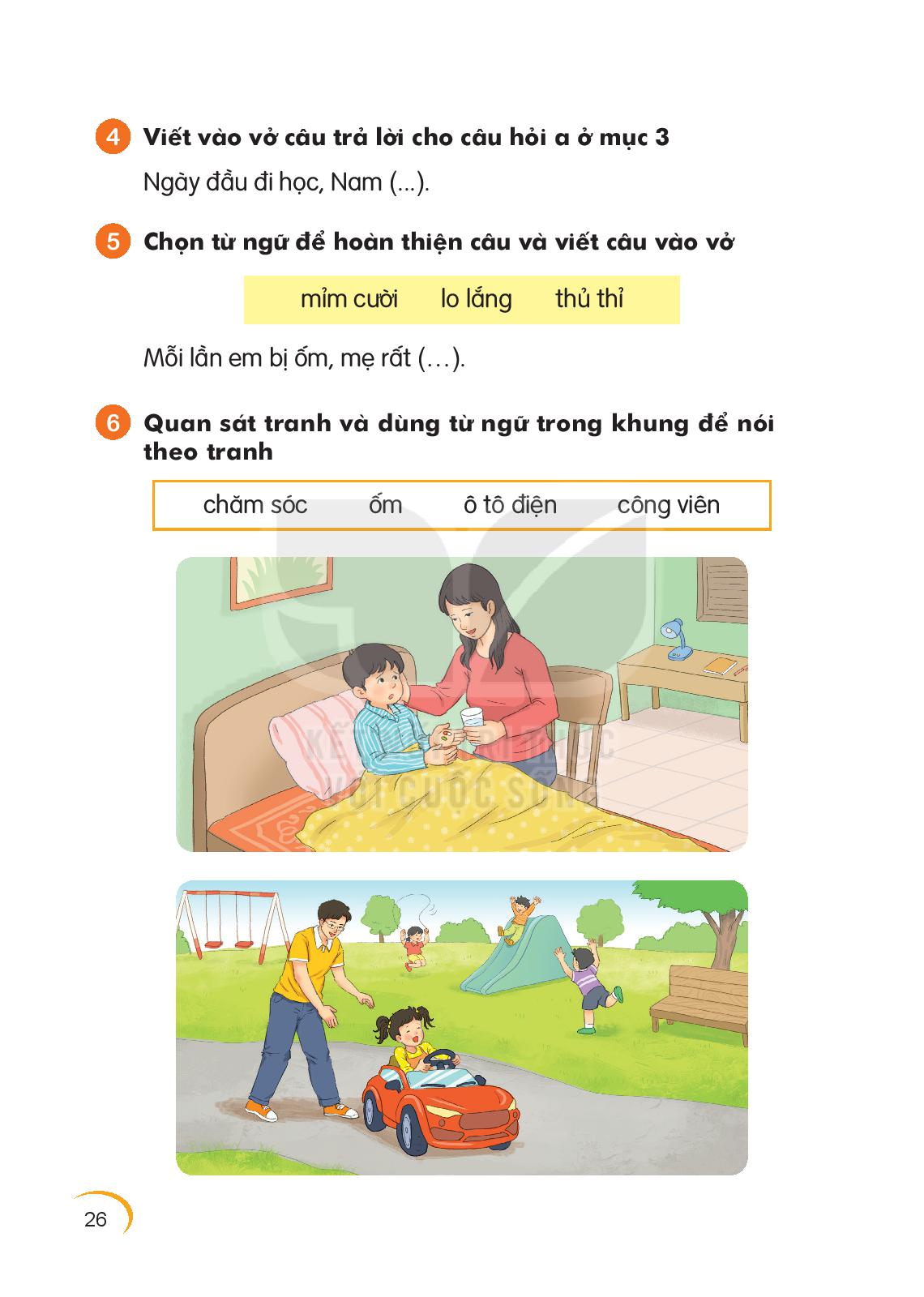 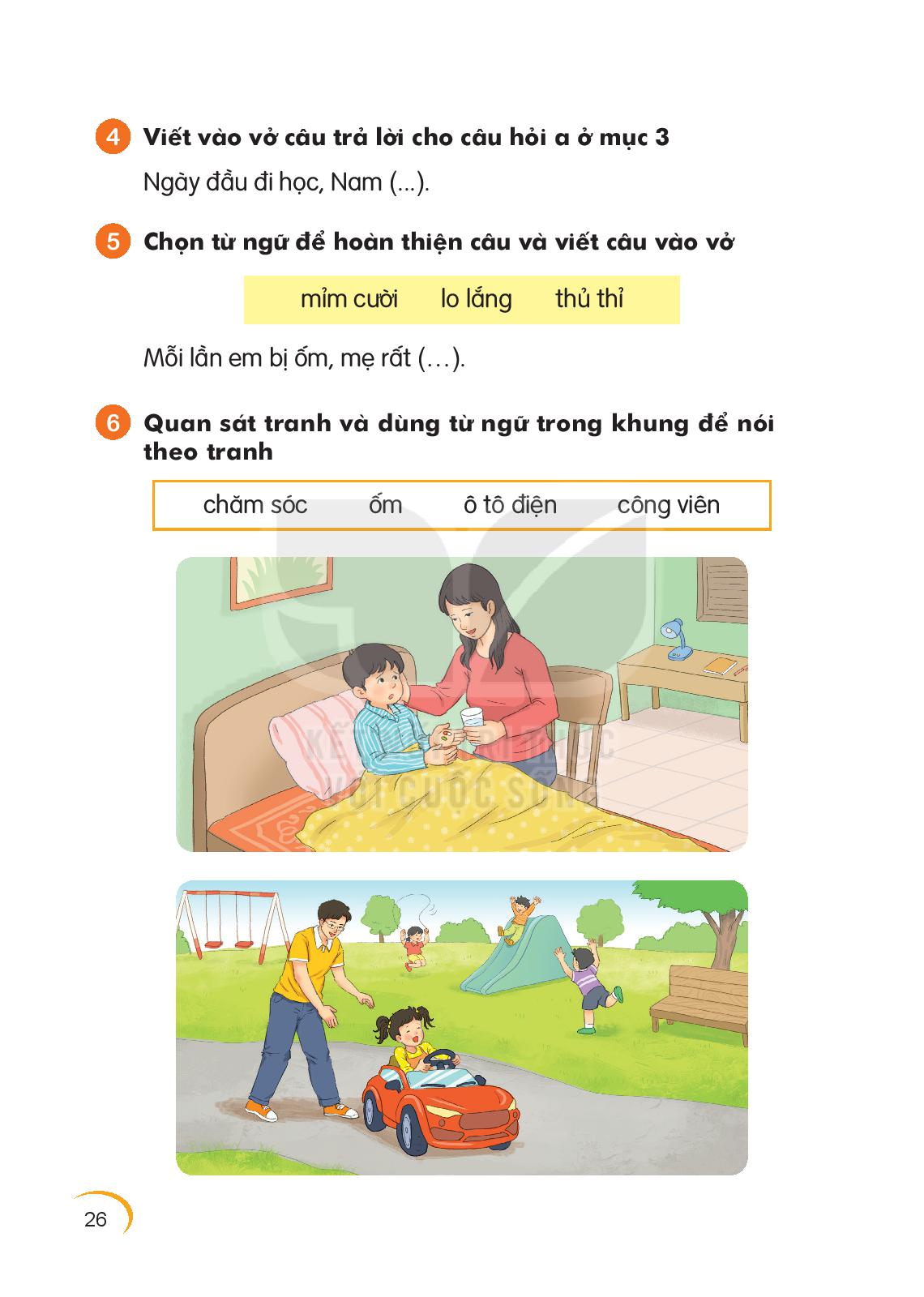 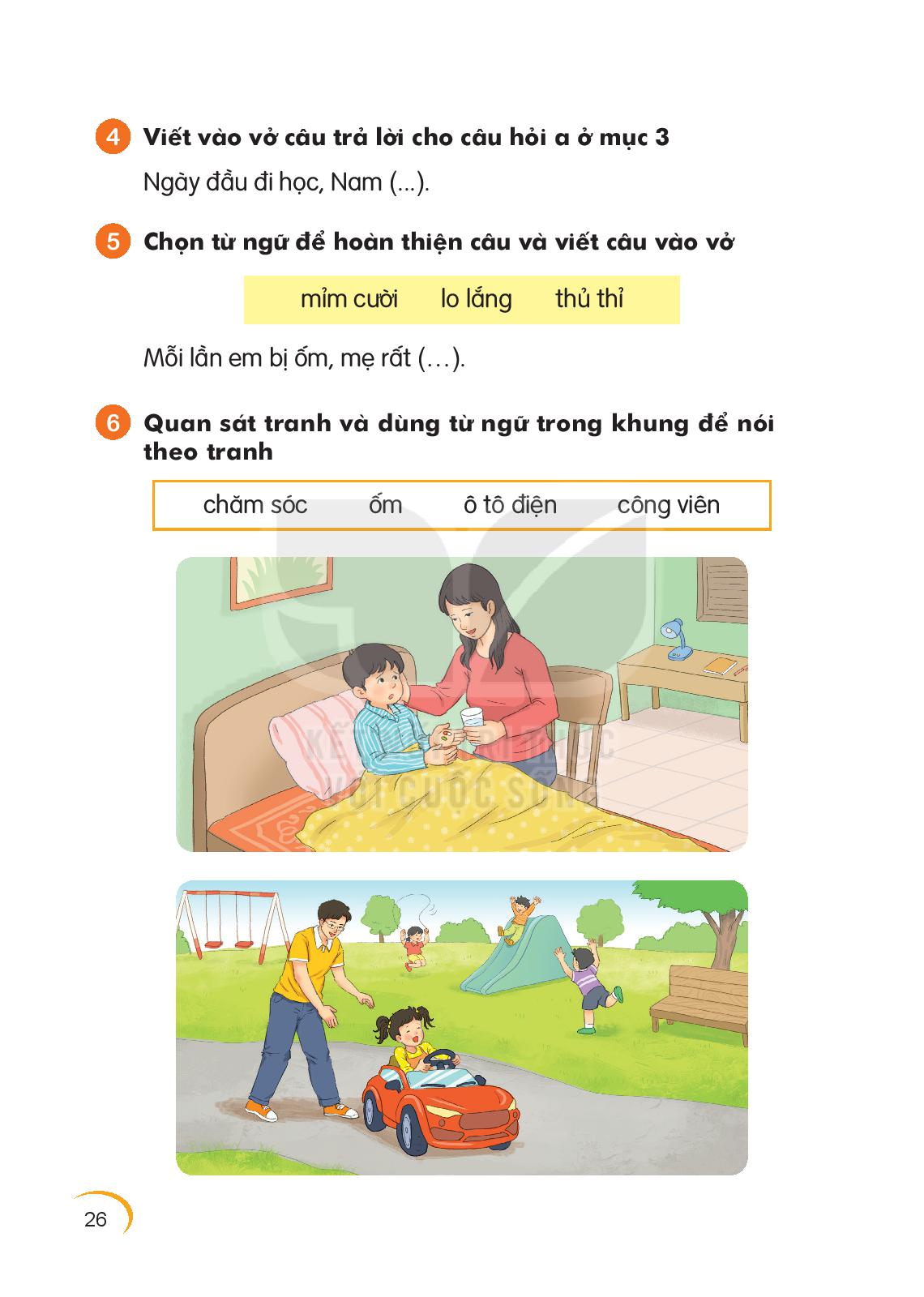 Thứ   ngày tháng nămTiếng ViệtBài 1: Nụ hôn trên bàn tay
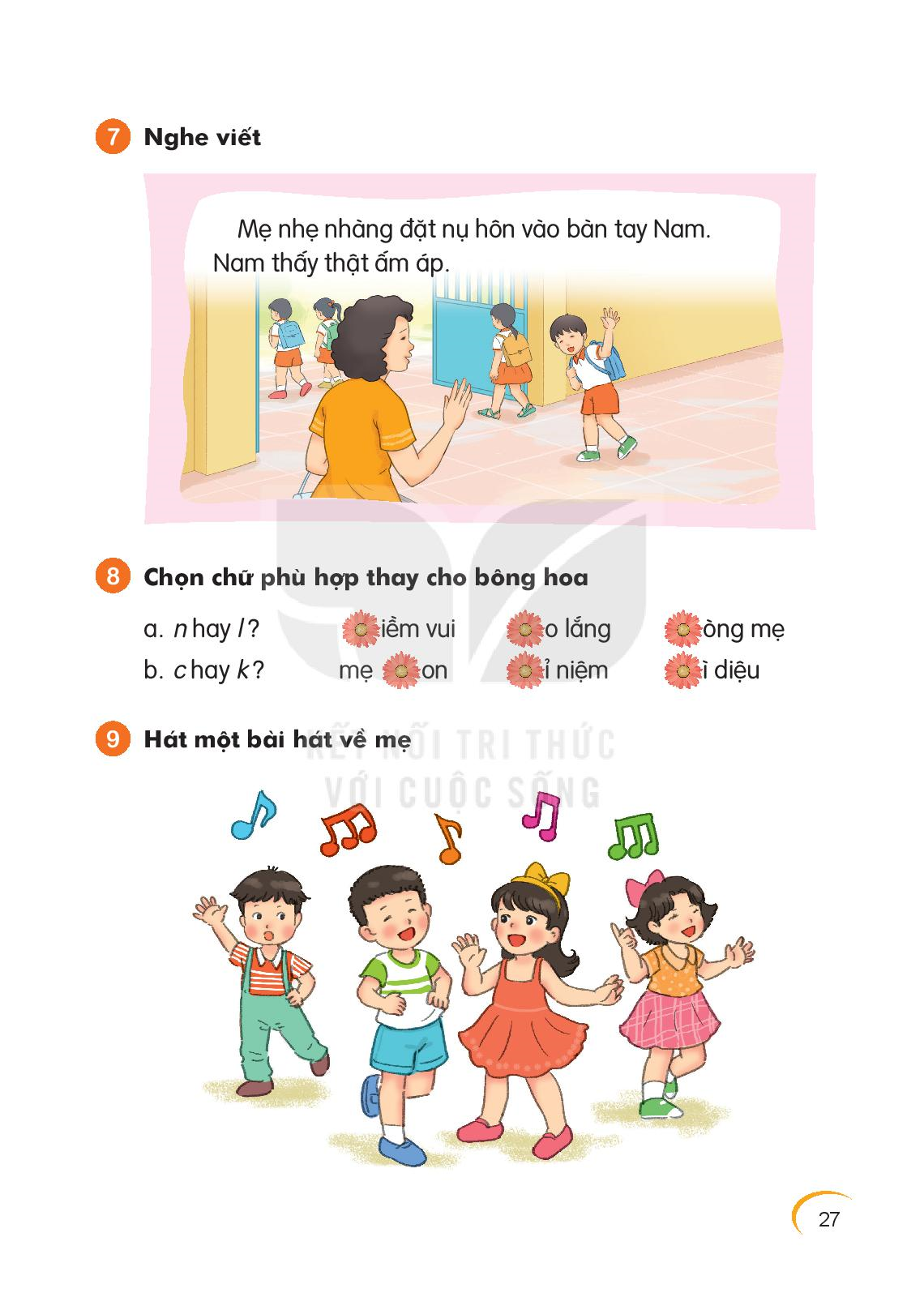 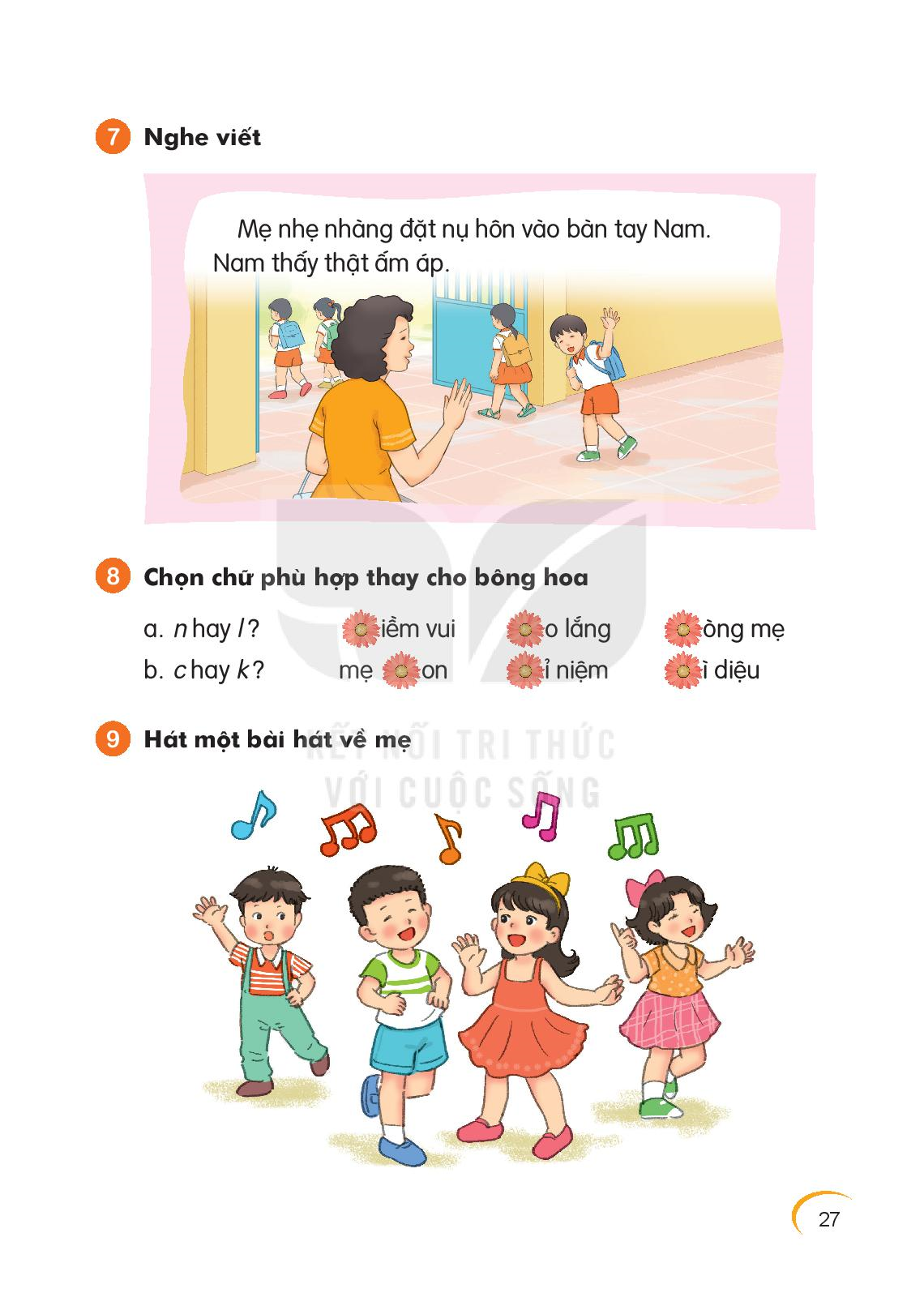 M
N
N
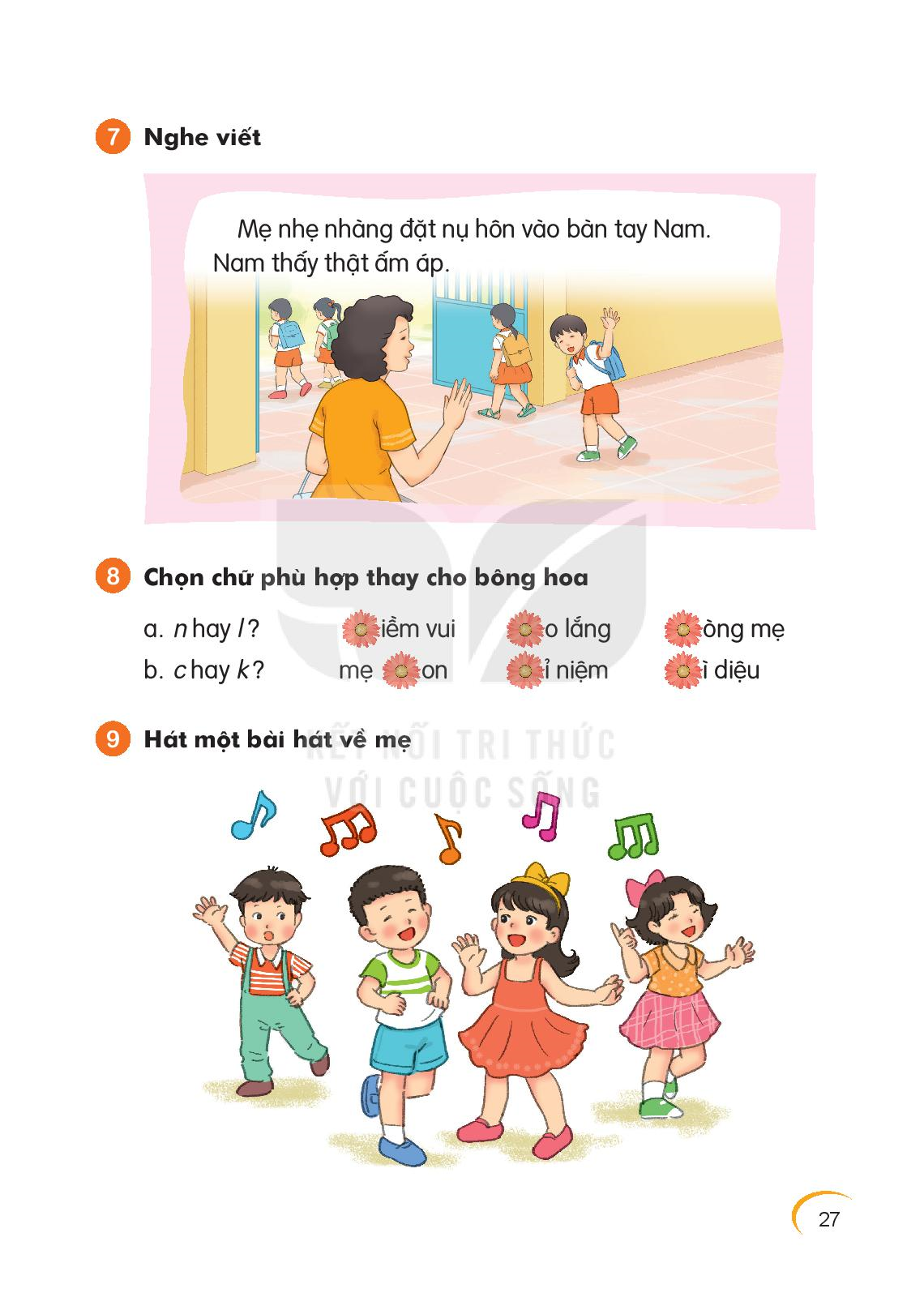 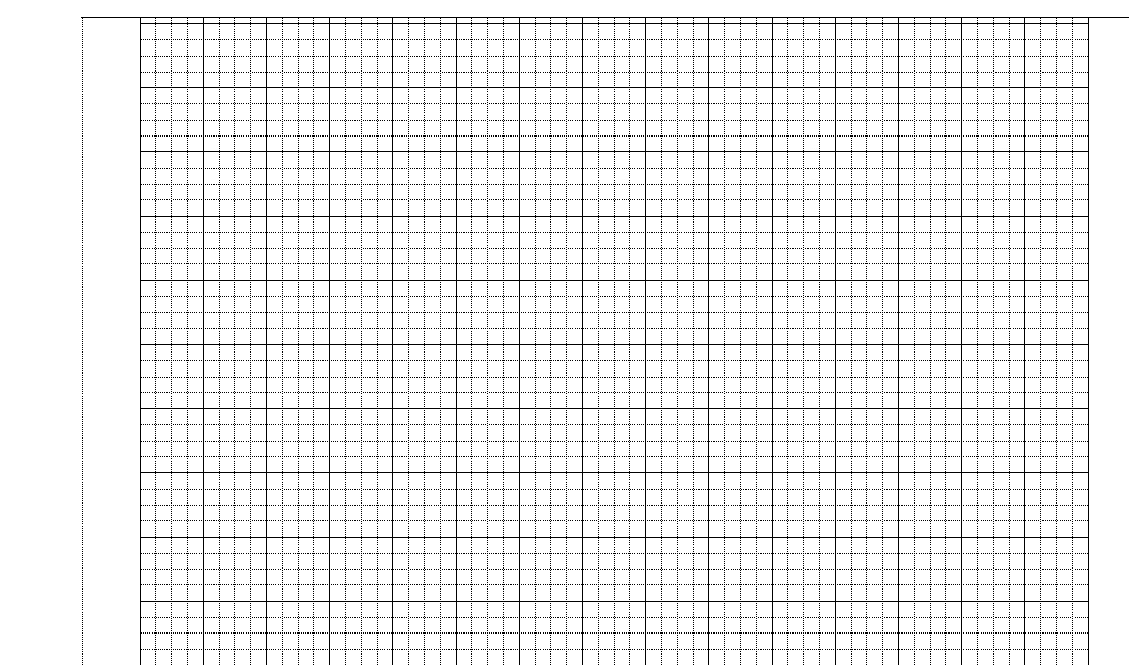 Mẹ nhẹ nhàng đặt nụ hôn vào bàn tay Nam.
Nam thấy thật ấm áp.
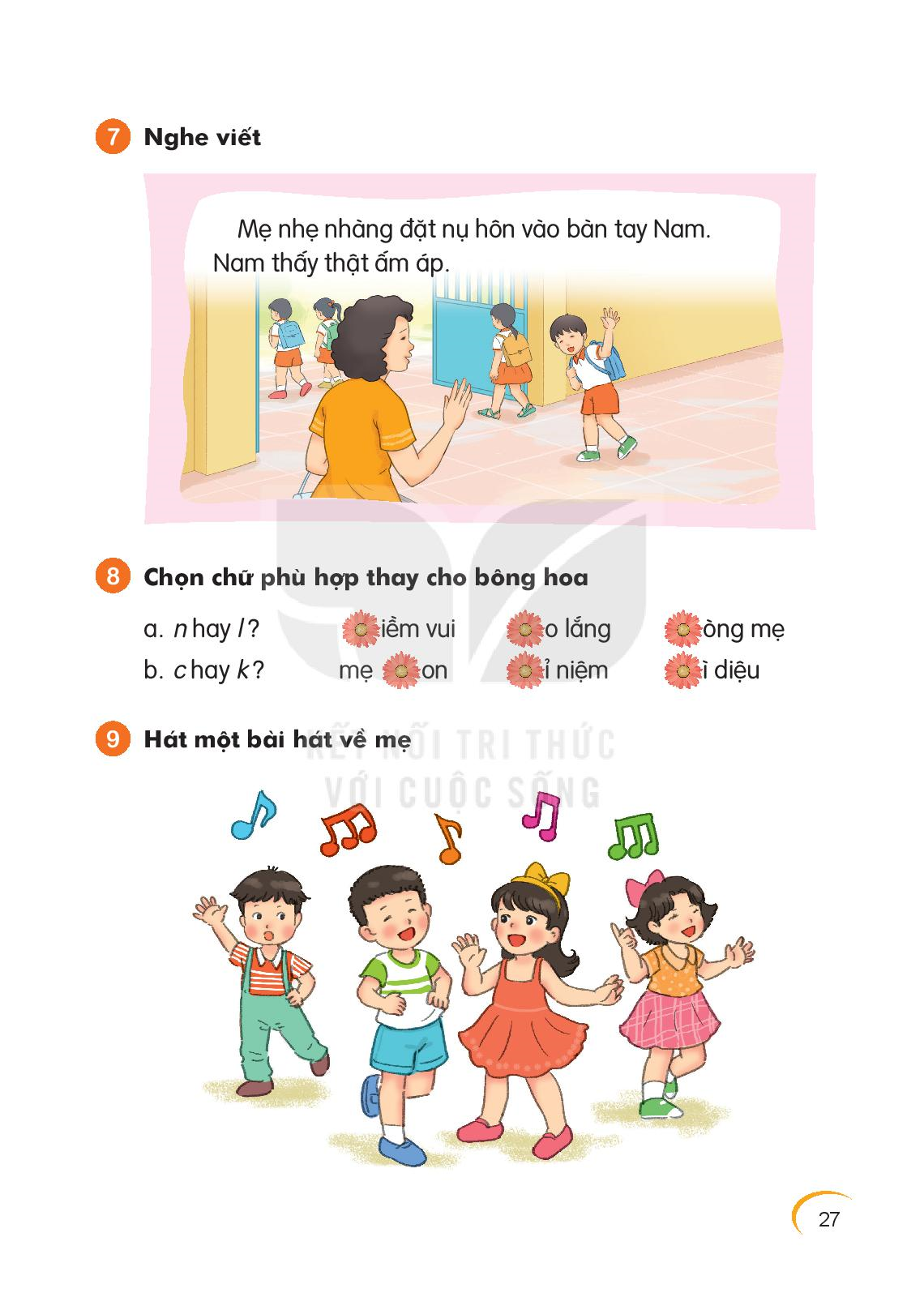 Thứ   ngày tháng nămTiếng ViệtBài 1: Nụ hôn trên bàn tay
Chọn chữ phù hợp thay cho bông hoa
n hay l?                  niềm vui              lo lắng             lòng mẹ
c hay k?                 mẹ   con             kỉ niệm             kì diệu
8
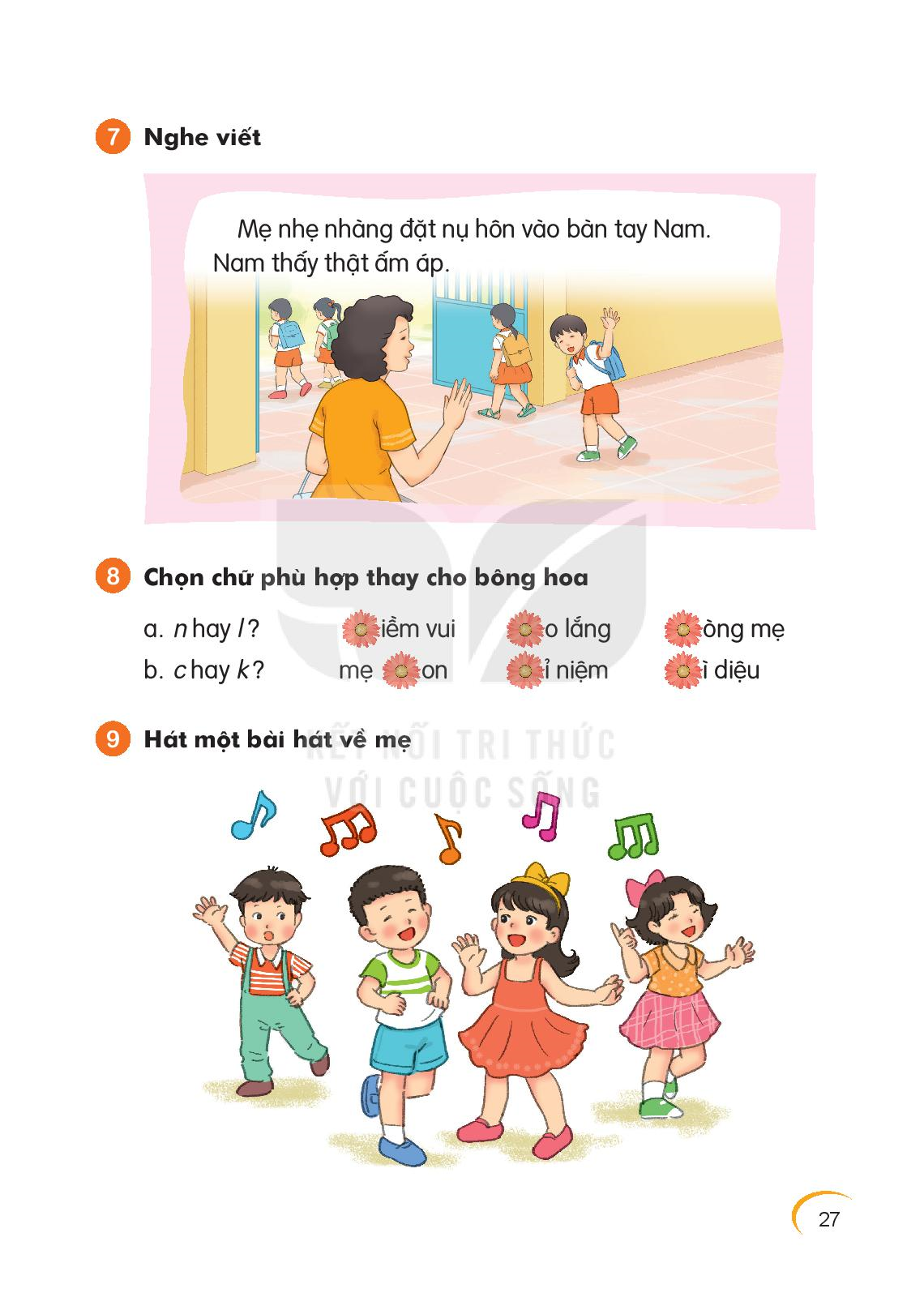 CỦNG CỐ - DẶN DÒ
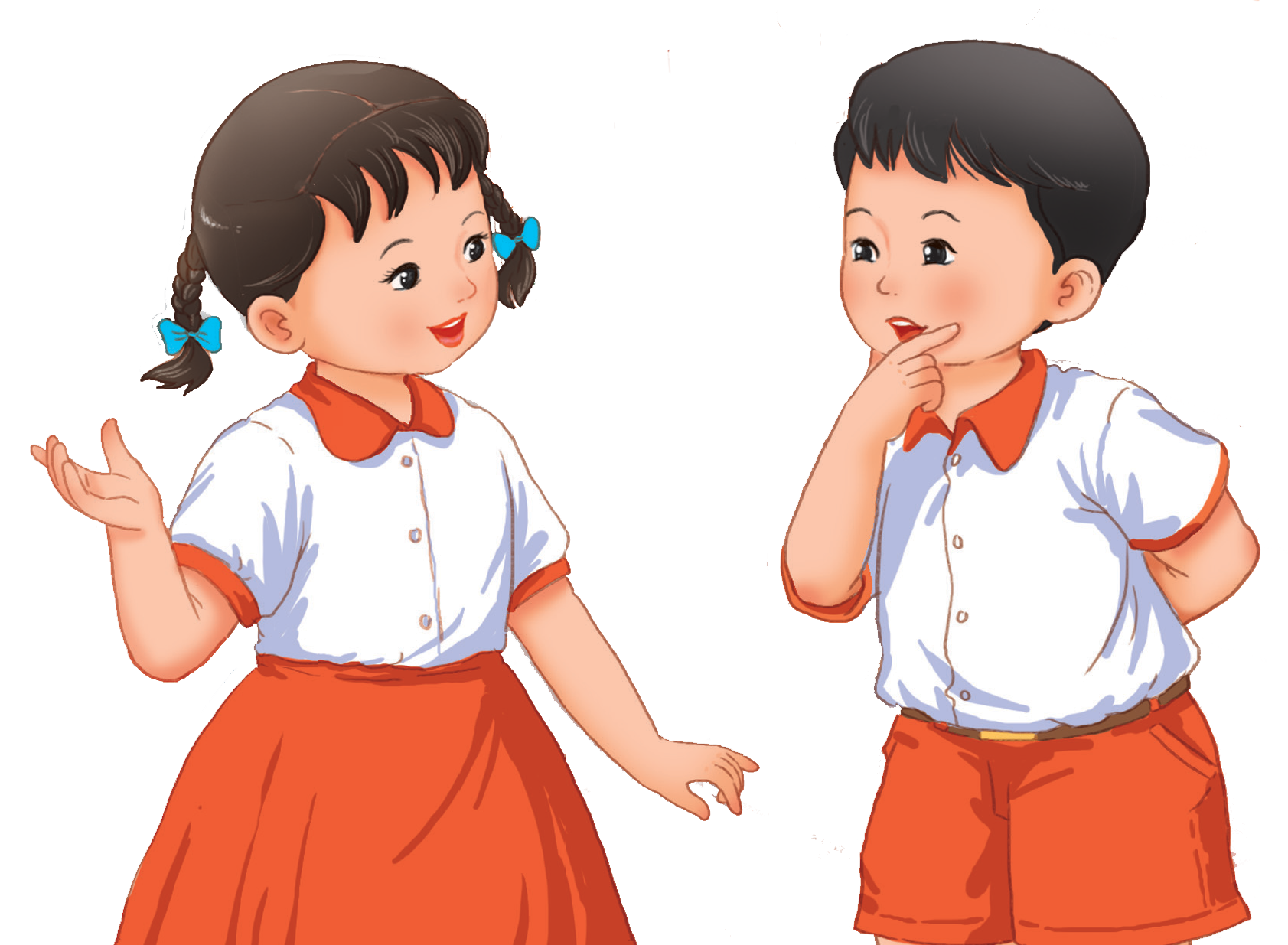